Laboratuar Hayvanları Dersi
Prof.Dr.Önder ORHAN
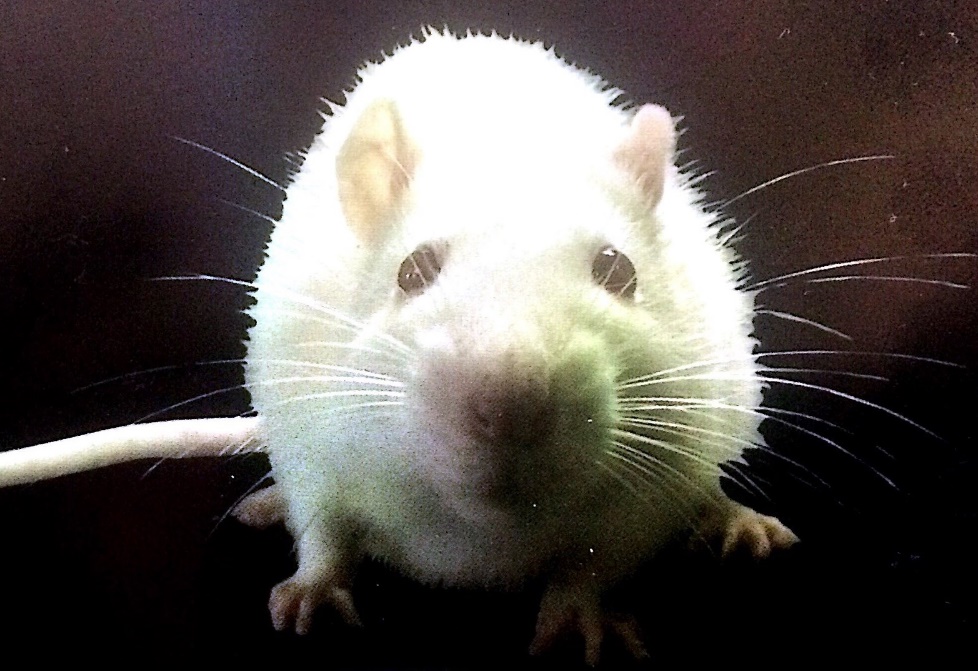 Laboratuar Hayvanları Bilim Dalı
“Laboratuar Hayvanları Bilimi; biyomedikal araştırmalarda hayvanların insani kullanımı ve verileri aydınlatıcı, ön yargısız yeniden üretilebilir şekilde toplanmasının öğretildiği multidisipliner bir bilim dalıdır. 
Laboratuar hayvanları biyolojisini, yetiştirilmesini, çevresel gereksinimleri, genetik ve mikrobiyolojik standartlaştırma işlemlerini, hastalıklardan korunma ve tedaviyi, deneysel tekniklerin iyileştirilmesini, anestezi, analjezi ve sakrifikasyon yöntemlerini içermektedir.
Deney Hayvanı Modelleri
Hayvanların büyük bir kısmı , temel tıp alanları (örneğin, insan vücudunun genel fizyolojisi, biyokimyası ve endokrinolojisi gibi bilgilerin büyük bir kısmı, bulguları insanlara uyarlanabilen hayvan deneylerinden türetilmiştir) ile ilaçların insanlar için faydalı olup olmadığının araştırılmasında ve güvenli olan dozajlarının belirlenmesinde insan modeli olarak kullanılmaktadır.  Bu deneylerde kullanılan hayvanlar, bir anlamda insanın yerine konulmuş bir model olarak kullanılmışlardır.

“Deney hayvan modeli”: Normal biyolojik ve  fizyolojik mekanizmaların ya da davranışların çalışılabileceği, kendiliğinden veya indüklenmiş bir patolojinin araştırılabileceği ve bir biyolojik işlev yönünden insan veya diğer hayvan türlerine benzerlik gösteren hayvanlar olarak tanımlanabilir. 

Bu tanım, normal biyoloji ve davranış çalışmalarını da kapsadığı halde, çoğu hayvan modeli insan hastalıklarının nedenini, patolojisini, özelliklerini veya tedavisini araştırmak amacıyla geliştirilmiştir.
Anatomi
organ ve dokuların normal yapısını, konum ve komşuluklarını ortaya koyar. Anatomia terimi Grekçe olup; ana:boylu boyunca, tome:kesmek, kelimelerinden oluşur.
	Şirurjikal anatomi: Operasyon yönünden önem taşıyan bölgeleri inceleyen bilim dalı anatomidir.
Komparatif (karşılaştırmalı) anatomi: Hayvan türleri arasında ve insan ile karşılaştırmalı çalışmalar yaparak farklılıkları ve benzer özellikleri açıklayan anatomi bilimidir. 
 	Deneylerde kullanılacak hayvanların anatomik özelliklerinin ve türler arası anatomik farklılıkların bilinmesi; deney hayvanı seçimi ve çalışmaya uygunluğunu belirler.
        Yapısal özelliklerini bilmek, hayvanlar üzerinde yapılacak uygulamaların doğruluk ve başarısını da direkt etkiler.
Anatomi dersinin bilim dili Latince ve Grekçe’dir.
Hayvanlarda duruş şeklinin farklı olması vücudun doğrultu ve yönlerinin de farklı ifade edilmesine neden olmaktadır. Hayvanlarda yönler dört ayağı üzerine durması nedeniyle baş kuyruk (cranial caudal) olarak tanımlanmaktadır. Hayvan anatomisinde üst-sırt-dorsal, alt-karın-ventral olarak tanımlanmaktadır. Avuç içi karşılığı olarak palmar, ayak tabanı için  plantar kelimeleri kullanılır.
İnsanda 	Anterior 	Posterior 	Superior 	Inferior
Hayvanda	Ventral 	Dorsal 	Cranial 	Caudal
Vücudun temelini oluşturan iskelet iki ana bölüme ayrılır.
1- Axial skeleton (Eksensel iskelet). Bölümleri:
Baş (Cranium), 
Omur sütunu (Columna vertebralis), 
Kaburga (Costae ), 
Gögüs kemiği (Sternum) 

2- Appendicular skleton (Takısal iskelet). Ossa membri thoracici et pelvini (Ön ve arka bacak kemikleri. 
Omur sütunu (columna vertebralis) beş bölümde incelenir. Boyun (Cervical-C), 
Sırt (Thoracal-T), 
Bel (Lumbal-L), 
Sakral (Sacral-S), 
Kuyruk (Caudal-C).
Genel anatomik özellikleri bakımından bir deney hayvanını incelerken  bölgelere (Region) ayırarak inceleyeceğiz.


Baş - Regiones capitis (Regiones cranii, Regiones faciei)
Boyun- Regiones colli
Göğüs- Regiones pectoris
Karın- Regiones abdominis
Sırt- Regiones dorsi
Kalça- Regiones pelvis 
Ön bacak- Regiones membri thoracici
Arka bacak- Regiones membri pelvini
Deney Hayvanı Olarak Sık Kullanılan Türler

1. Tavşan (Oryctolagus cuniculus)

2. Sıçan (Rattus norvegicus)

3. Fare (Mus musculus)

4. Kobay (Cavia porcellus)

5. Hamster (Mesocricetus auratus)

6. Domuz (Sus scrofa demesticus)

7. Koyun  (Ovis aries) 

8. Köpek  (Canis lupus familiaris) ve kedi (	Felis silvestris)
Canlı ağırlık, yaşam süresi